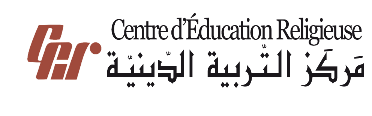 مَركَزُ التَّربِيَّةِ الدّينِيَّةلِرُهبانِيَّةِ القَلبَينِ الأقدَسَين
يُقَدِّمُ كِتابَ الأساسِيَّ الأَوَّل
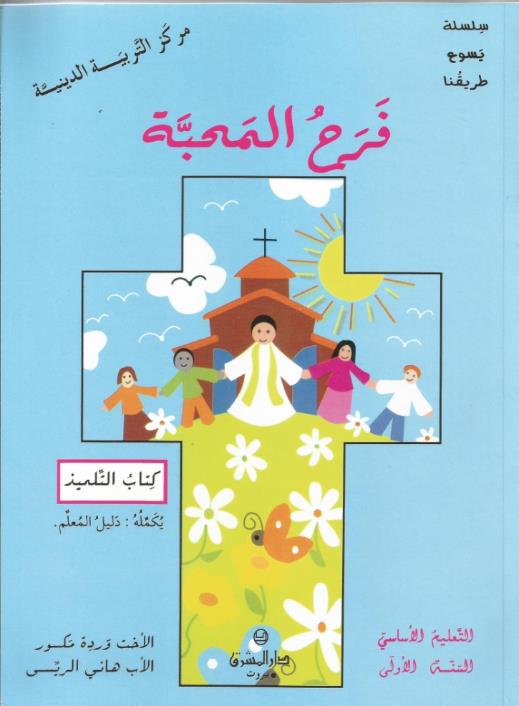 اللِّقاءُ الخامِس عَشَر
يا يَسوع... 
أَنتَ تُعَلِّمُ وَتَشفي
سَلام المَسيح أَصدِقائي...
شو رَح نَعمِل بِهَاللّقاء؟
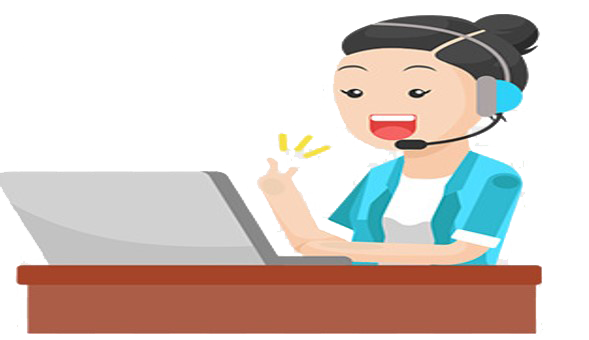 نْسَمّي بَعض الأَمراض يَلْلي شَـفَى مِنها يَسوع، وكَمان الأمراض الخَفِيِّة يَلْلي بَعدو عَم يَشْفِي مِنْها.
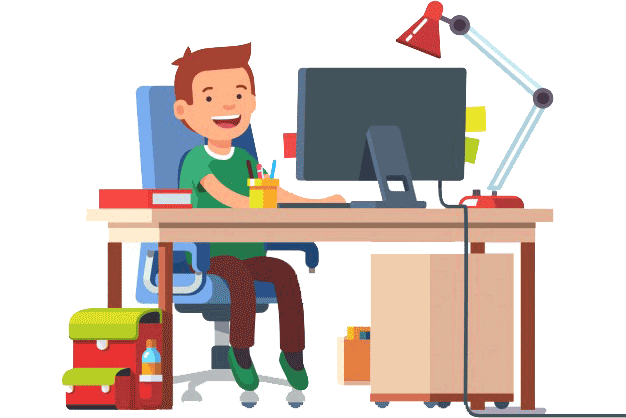 نِتنَبَّه إنّو يَسوع بيِشْفينا مِن أمراضْنا الجَسَدِيّة والرّوحِيِّة
وهَلَّق رَح  إِطلُب مِنكُن إِنّو نِرسُم إِشارِة الصّليب
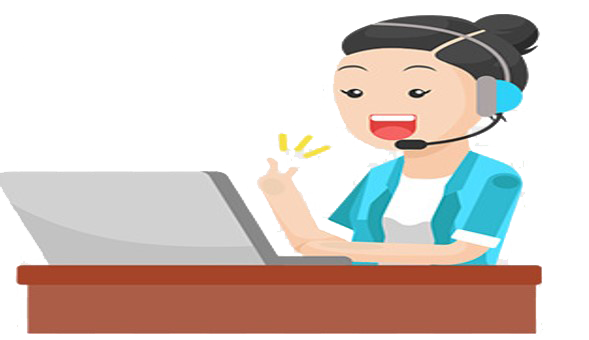 بِاسْمِ الآبِ 
والابِن
 والرُّوح القُدُس،
 الإِلَه الواحِد،
 آمين
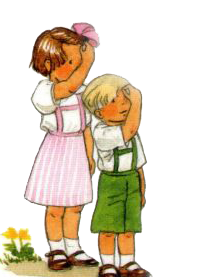 خَلّونا نحِطّ سَوا أَنفُسْنا بِحُضور الله بِخُشوع واحتِرام ونْقِلّو يا رَبّ، إِفتَحْ قُلُوبنا لَنِفهَم كِلِمتَك
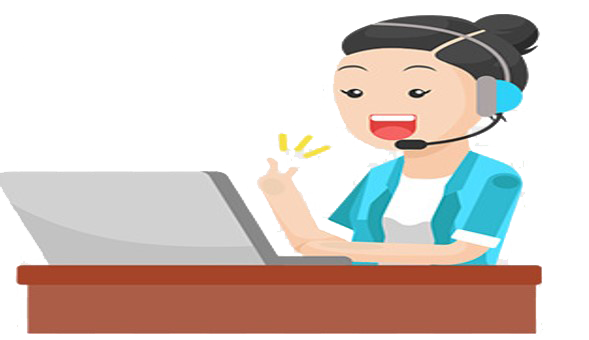 بْتِزْكْرو عَن شو
 حْكِينا المَرَّة الماضْيِة؟

خْتار يَسوع 12 تِلْمِيز، وسَمَّاهُن رُسُل وعاشو مَعُو ورافَقُو خُطوِة خُطوِة، وسِمْعو كَلامُو وشافُو بِعْيونُن كِلّ الآيات العَظِيمِة يَلْلي عِمِلا
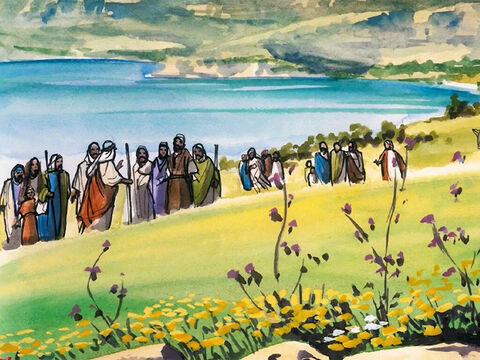 كان يَسوع، هُوِّي والرُّسُل، عم يُبرُم بِكِلّ مَنْطَقْةِ الجَلِيل وبِكِلِّ البِلْدان يَلْلي حوالَيها: فلسطين، سوريا، لبنان، الأُردُنّ. وكان يْعَلِّمِ النَّاس يَلْلي كانو يِتْجَمَّعو تَ يِسْمَعو
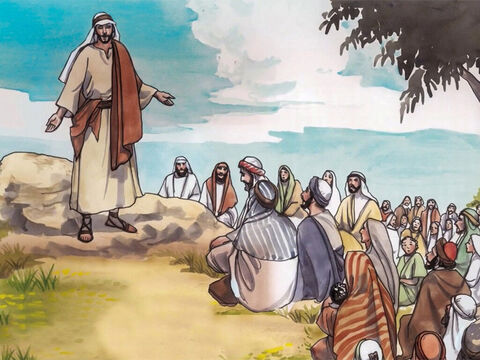 وكان يْخَبِّرُن عَن اللَّه وعن مَحَبْتو وغُفْرانو للخَطايا، ويْعَلِّمُن كيف يْعِيشو تَ يْغَيرو حَياتُن.
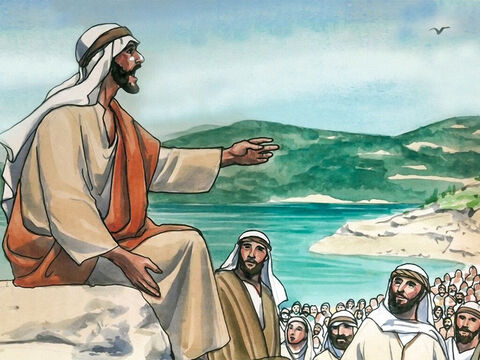 وكان يْقِلُّن إِنُّو اللَّه بَيُّو:
أنا جِيت مِن عِنْدو، هُوِّي يَلْلي بَعَتْنِي، وهُوِّي بِيحِبْكُن كْتِير لأنُّو بَيّ الكِلّ
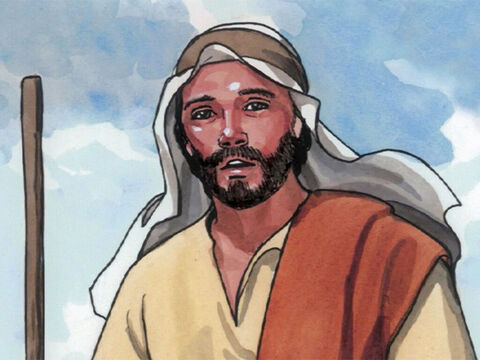 وكانو يِفْهَمو عَلَيه، بِعَقْلُن وبِقَلْبُن، لأنُّو كانُو يحِبُّو.ويَسوع كان يْقُول إشْيا كْتِير:
أَحِبُّوا أَعداءَكم وصَلُّوا مِن أجلِ مُضْطَهـِديكم
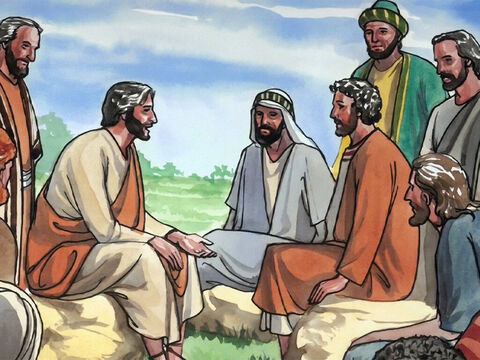 لِيَكُن كَلامُكُم نَعَم نَعَم ولا لا
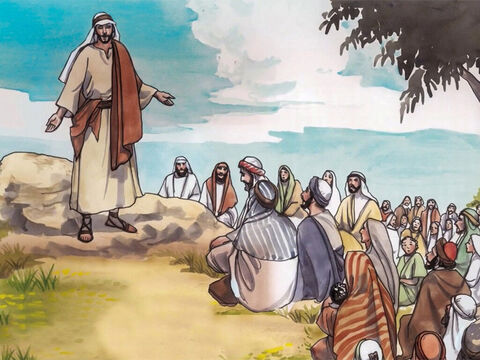 إِسألوا تُعطَوا، أُطلُبوا تَجِدُوا، إِقرَعوا يُفتَحْ لَكُم
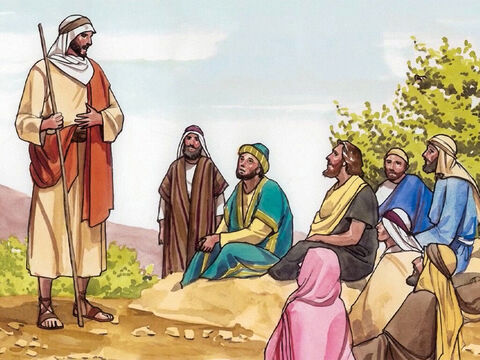 إِن تَغفِروا لِلنَّاسِ يَغْفِرْ لكُم أَبوكُمُ السَّماوِيّ. وإِن لَم تَغفِروا لِلنَّاس لا يَغْفِرْ لكُم أَبوكُم
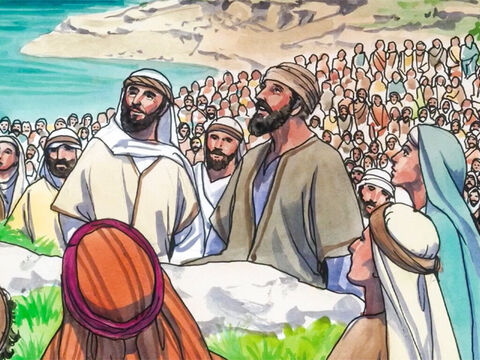 مِش بَس كان يْعَلِّمُن، كَمان كان يِشْفِي المَرضَى، لَحَتَّى صار مَعرُوف وَين ما كان. وصارُو النَّاس يْجِيبو المَرضَى عَ فَرشاتُن، ويِلْحَقوه مَطرَح ما يِسْمَعو إنّو هُوِّي هونيك.
كِيف ما راح: عَ المَزارِع أَو عَ المُدُن أو ع الضِّيَع،كانو يْحُطُّوا المَرضَى بالسَّاحات وعَ الطُّرُقات تَ يِلِمْسو لَنُّو طَرَف تَوبُو أو يِتْرَجُّو تَ يْحُطّ إيدُو علَيُن. وكِلّ يَللِّي لَمَسوه، كانو يصُحُّو.
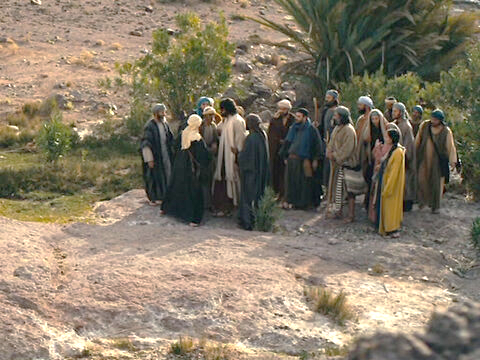 ومَرَّة إجا يَسوع عَ صور ونَواحي صَيدا، وجابولو رِجَّال أَطرَش بيوَءوِء، يَعنِي بْيِحكِي  بِ صُعوبِة، تَ يْحُطّ إِيدو عَلَيه وتِنزَل عَلَيه قِدرِة اللَّه.
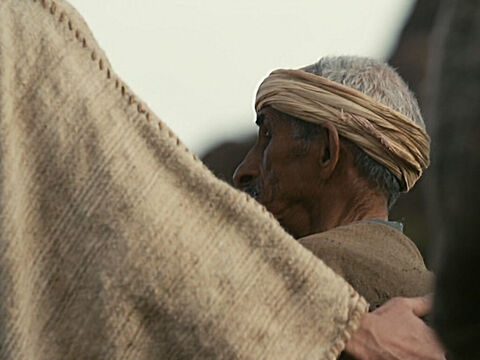 ومِن كِتِر ما كان في عَجقَة وضَجَّة وناس كْتار، أَخَدُو يَسوع عَ جَنَب، تَ يِبعُد عَنِ العَجقَة وضَجِّةِ النَّاس….
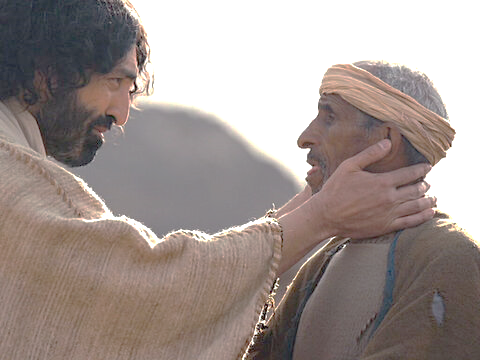 وحَطّ يَسوع صَبِيعو بِدِينَيّ…
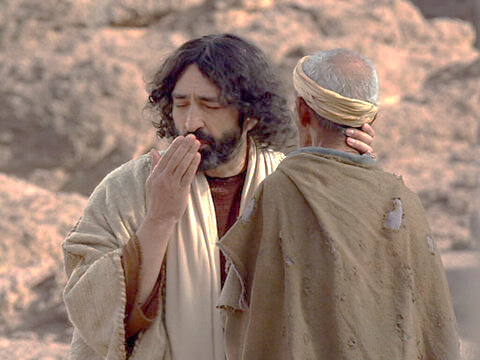 ولَمَس طَرَف لْسانُو بِرِيئُو
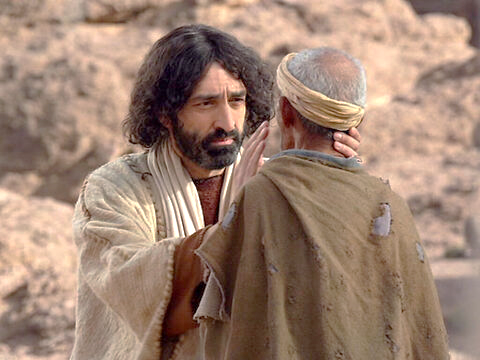 وتْطَلَّعَ بالسَّما وتْنَهَّد وقال كِلمة وِحدِة:
«انْفِتِح ..»
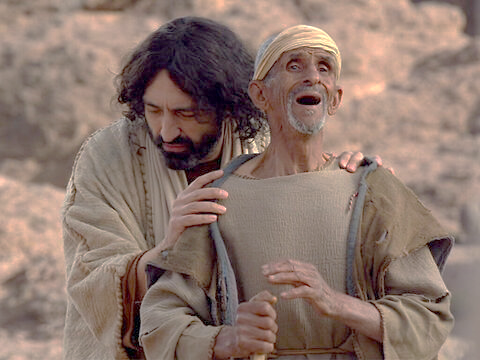 وصارِ الأَطرشَ يِسمَع. وتْحَلْحَلِت عِقدِة لْسانو، وصار يِحْكي طَبِيعِي.
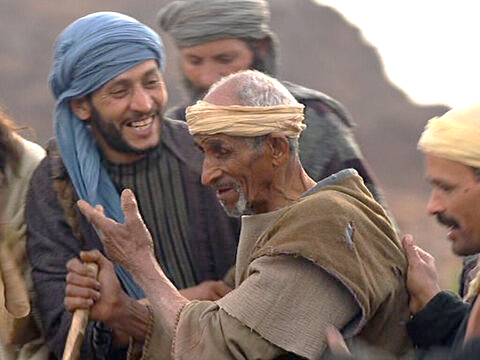 وطَلَب يَسوع مِنِ النَّاس ما يْخَبْرو حَدا. بَس كِلّ ما كان يْوَصِّيُن، كِلّ ما كانُو يْخَبْرو.ومِن كِتِر إعْجابُن، صارُو يْقُولو:
«كِلّ يَلْلي عِمْلو، عِمْلو مْلِيح. خَلاَّ الطُّرْش يِسْمَعو، والخِرْس يِحْكو.
وهُوِّي اليَوم بِيحِبّ كِلّ واحَد فينا، وبَدُّو يْغَيرُو.
ونِحنا فينا نْقِلُّو بْصَمْت قَلْبْنا: شو عَظِيمِة أعْمالَك يا رَبّ.
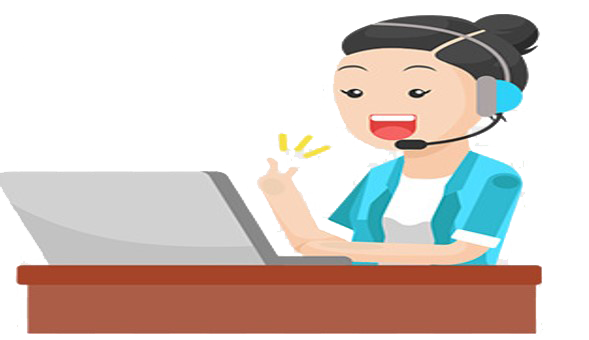 وهَلّق، تَعو تَ نِشْكُر يَسوع عَ عينَيْنا 
ودينَيْنا
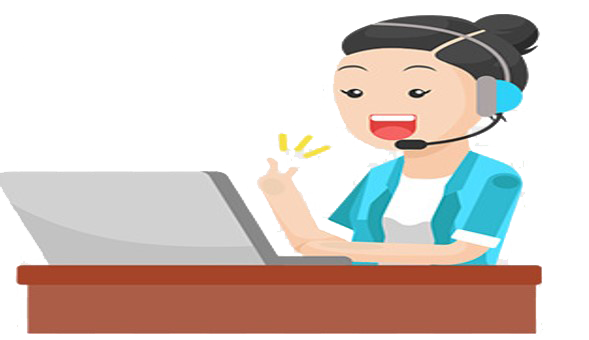 بِشْكْرَك يا يَسوع،
عَ دِينَيِّ يَلْلي بِسْمَع فِيُن،
وعَ عِينَيِّ يَلْلي بْشُوف فِيُن،
وعَ لْسانِي يَلْلي بِحْكِي في.
بَس فْتاح كَمان عْيون قَلْبي،
 تَ إِسْمَع كِلِمتَك بِنُور جْدِيد، 
و تَ حِبّ بِمَعونِة رُوحَك القُدُّوس.
مِن بَعد ما سْمِعْنا المُحادَثة،  رَح إِسأَلكُن كَم سُؤال
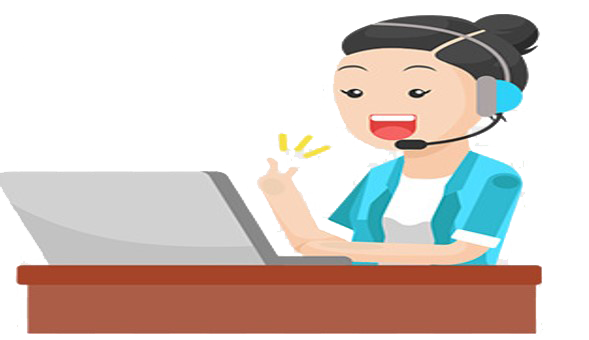 كيف كانوا النّاس يْجيبوا المَرضَى عِند يَسوع؟
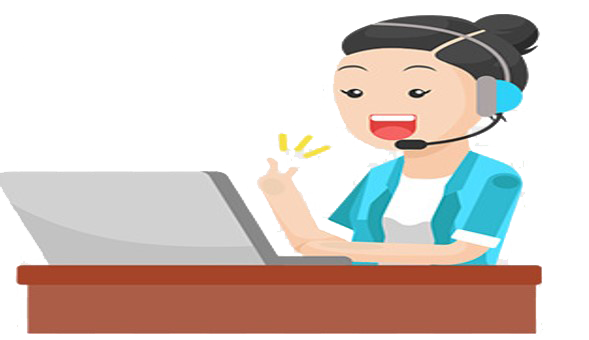 مَحمولين عَ فَرشاتُن
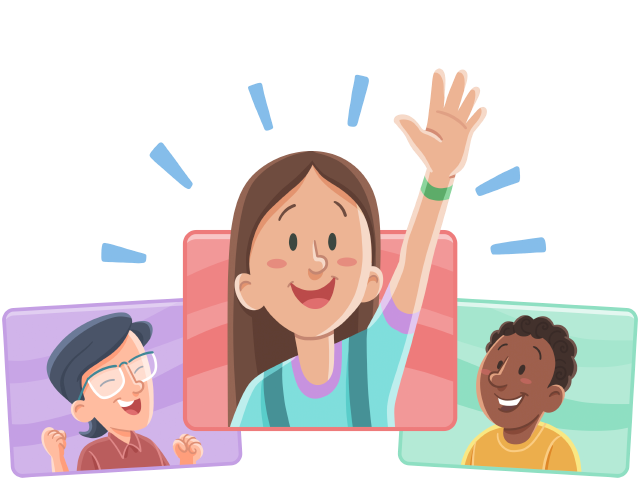 شو كانوا يطِلْبوا مِن يَسوع؟
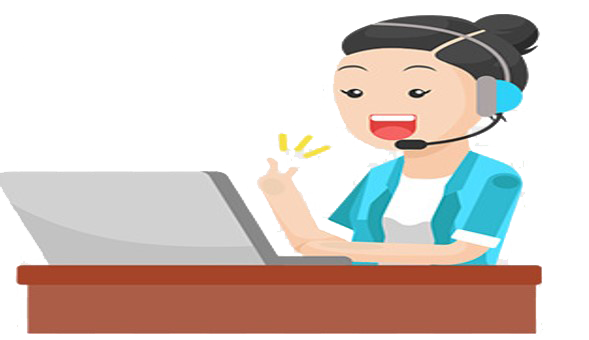 إنّو  يسمَحلُهن يلِمسُواَ ولَو طَرف تَوبو.
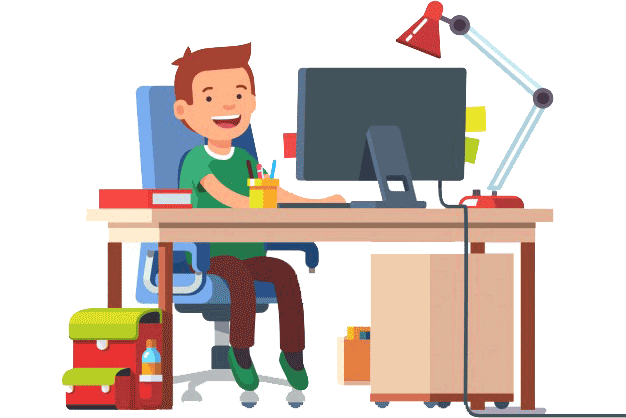 وَين شـَفَى يَسوع الأخْرَس والأَطرَش؟
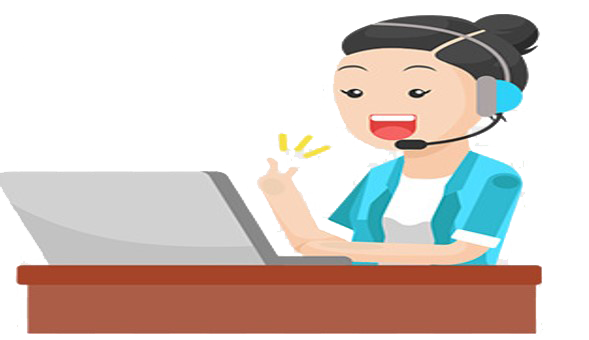 بِنَواحي صَيدا وصور.
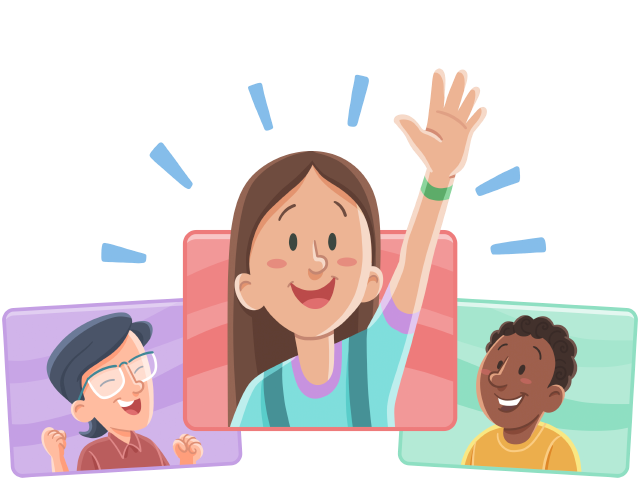 شو الكِلمة يَلْلي لَفَظها يَسوع لَيِشفِيه؟
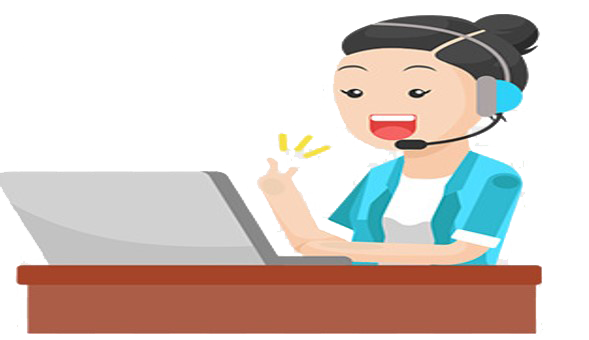 انفَتَح
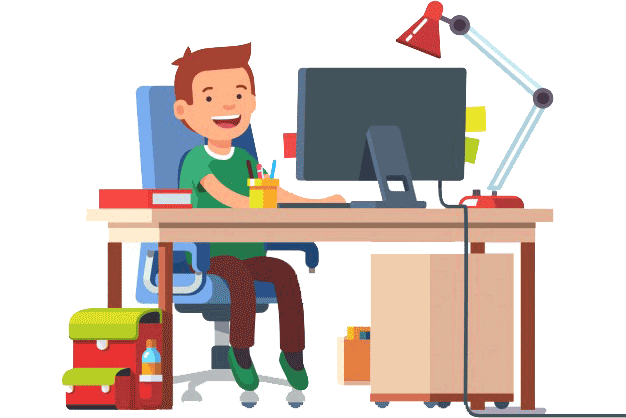 شو طَلَب يَسوع  مِن النّاس؟
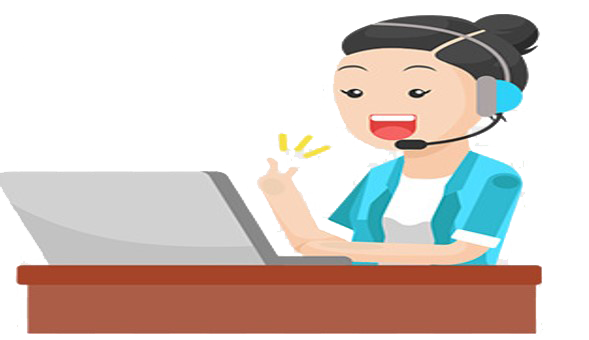 ما يخَبْروا حَدا
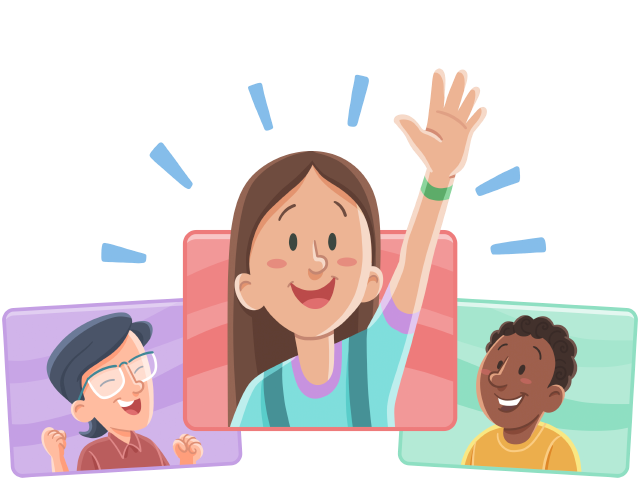 وهَلَّق جَرْبوا عمِلوا هَالنَّشاط
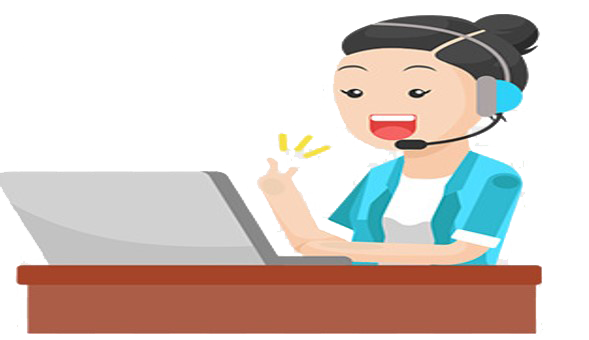 أَباكم
يُحِبّونَكم
صَلّوا
وتَنَهّد
رَفَع
قال
العِبارَة يَلْلي لازِم تِنحِفِر بِقْلوبْنا
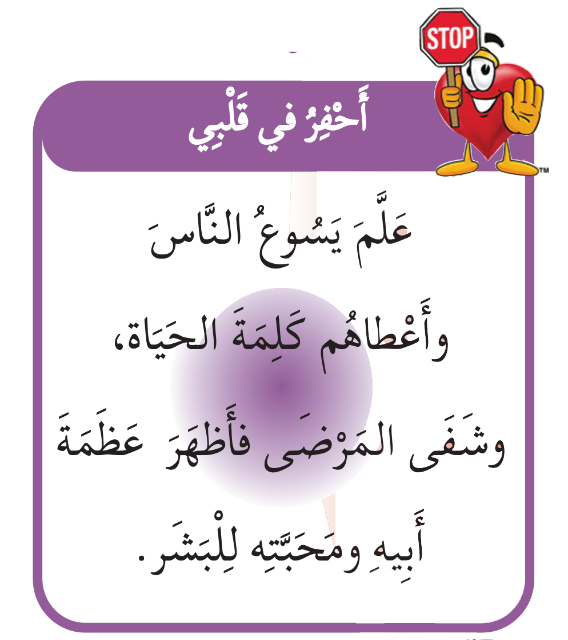 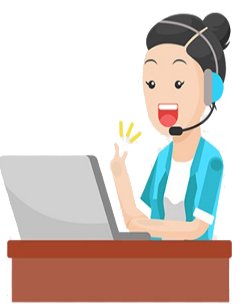 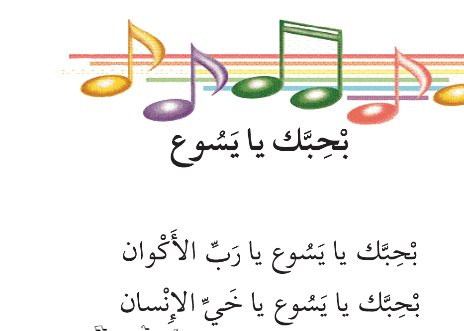 ومنِختُم بِهَالصّلاة وهالتِّرنيمِة
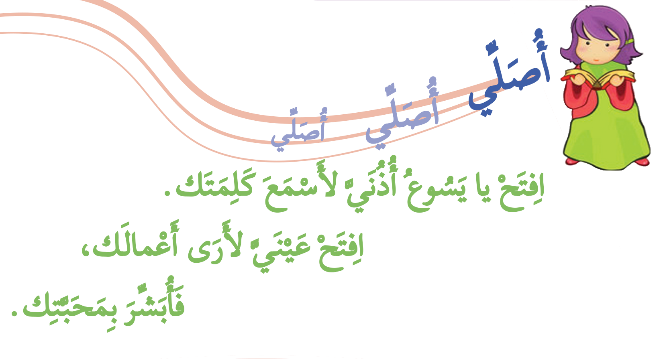 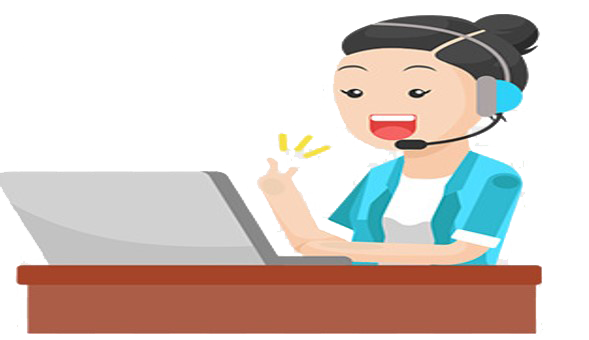 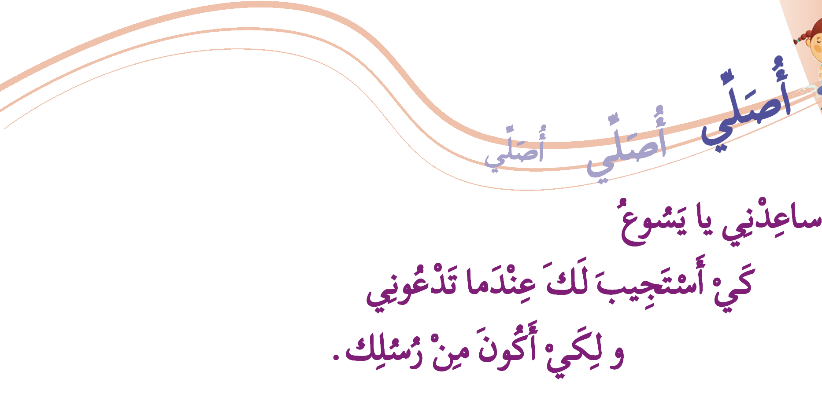 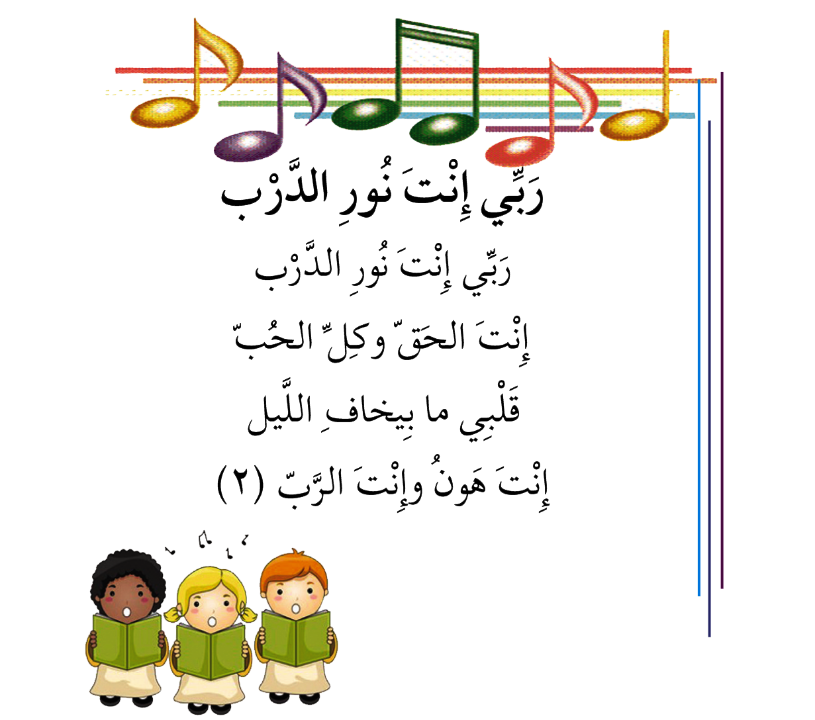 باي باي، منِلتِقي بِالأسبوع القادِم.
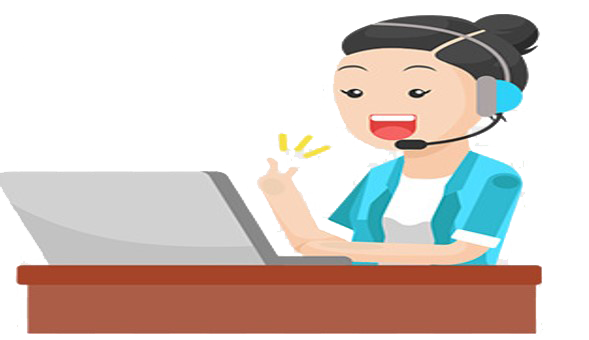